Rassismus
In gewissem Maße herrscht überall auf der Welt Rassismus. Die Abscheulichkeiten des Nazi-Regimes in Europa sind within bekannt, ebenso die Unterdrückung der Afroamerikaner in den zwanziger Jahren in den Vereinigten Staaten.
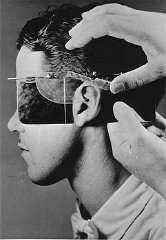 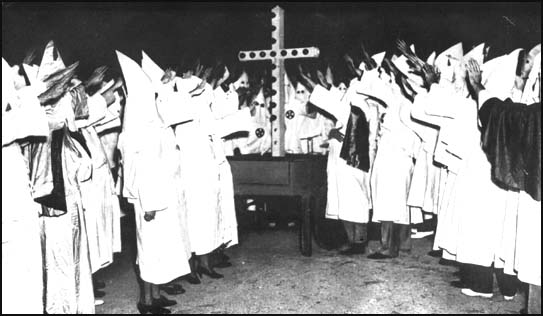 Ein weiteres Beispiel waren die grausamen Massaker in Ruanda 1994, als Hutu-Rebellen fast eine Million Tutsi und gemäßigte Hutu ermordeten.
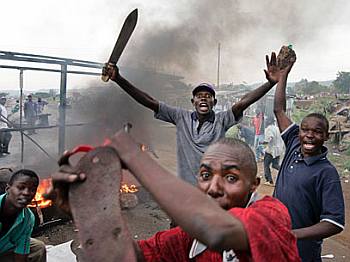 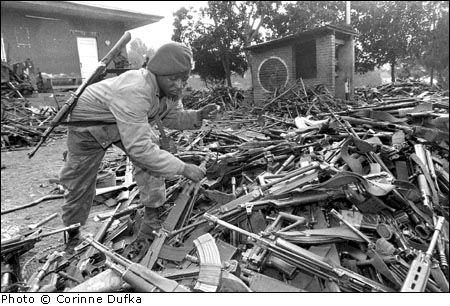 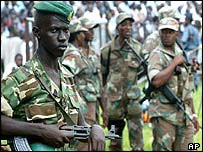 So wie Martin Luther King in den Vereinigten Staate, Mahatma Gandhi in Indien und Nelson Mandela in Südafrika gegen Rassismus protestierten
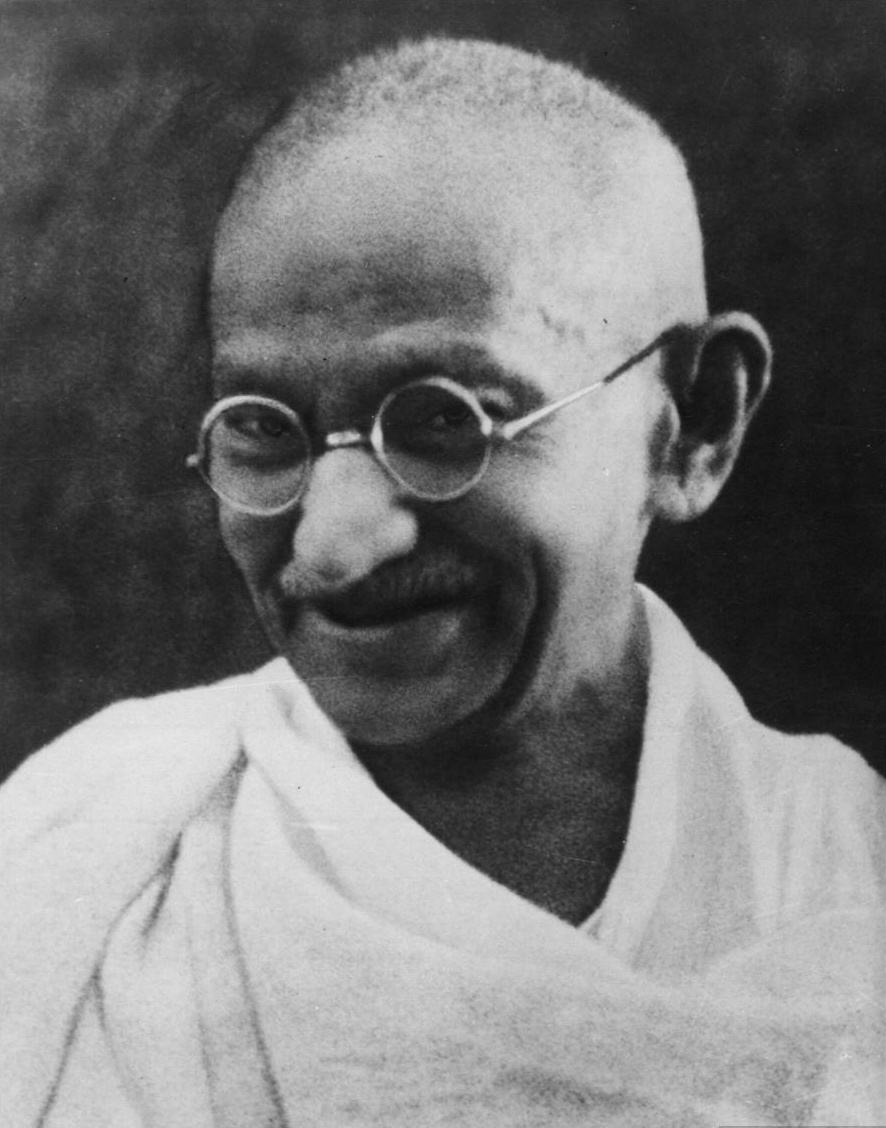 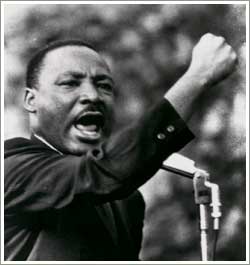 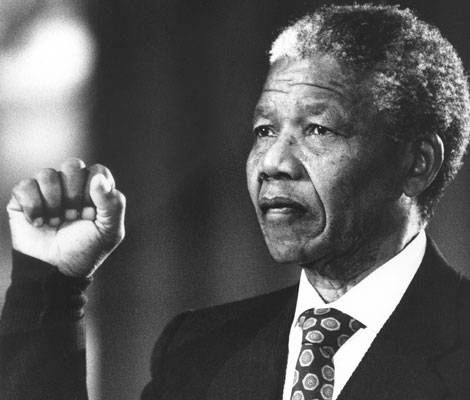 Kämpften auch viele Deutsche gegen das Nazi-Regime. Viele von ihnen, zum Beispiel der Pastor Dietrich Bonhoeffer und die Geschwister Scholl, riskierten dabei ihr Leben und wurden ermordet.
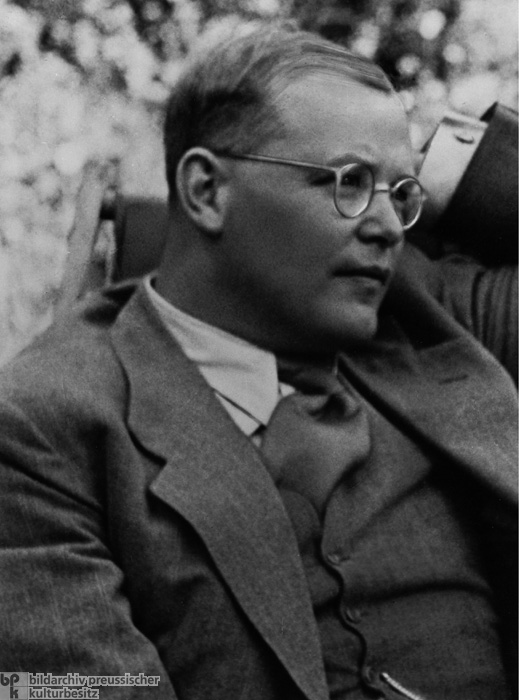 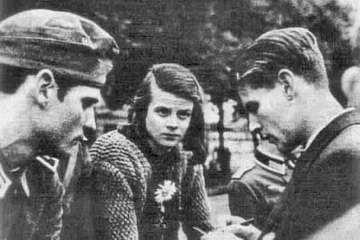 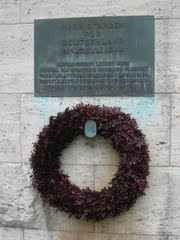 In Berlin steht eine Gedenkstätte für alle, die im deutschen Widerstand aktiv waren – an der Stelle, wo man am 20. Juli 1944 versuchte, Hitler zu stürzen.